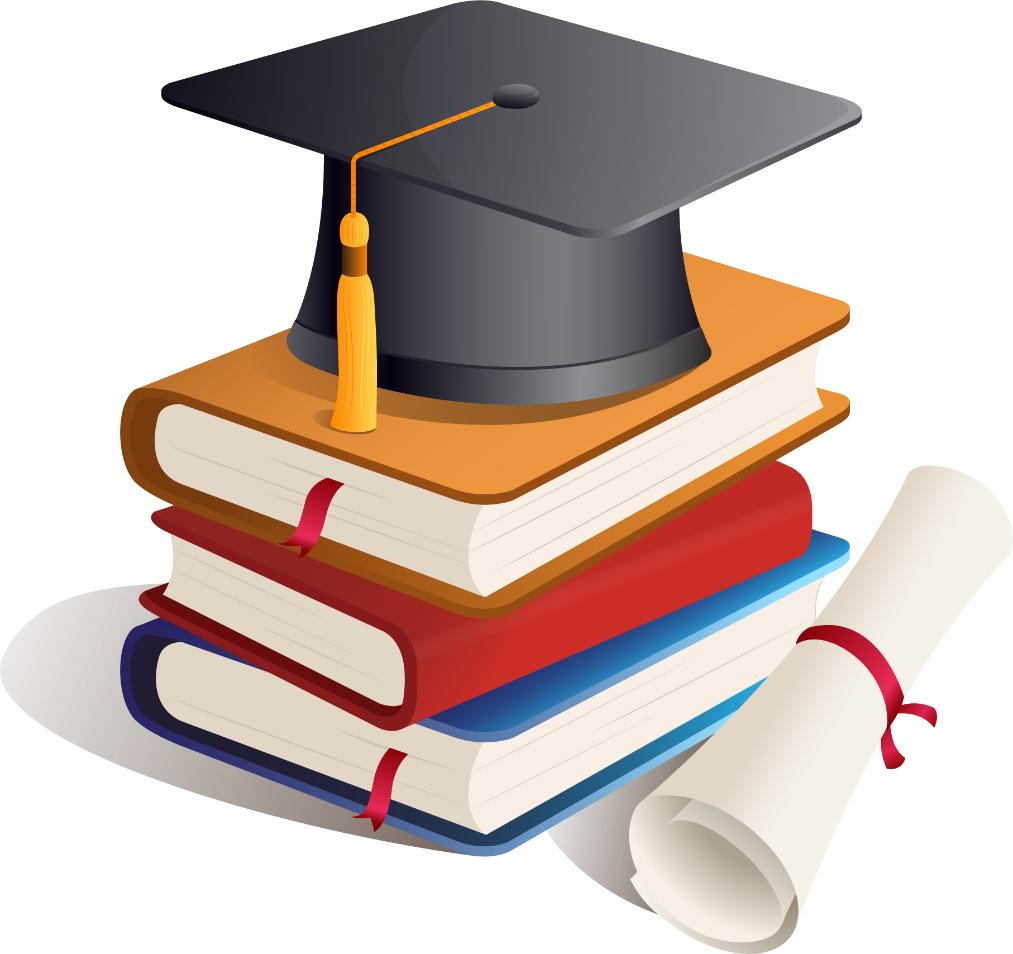 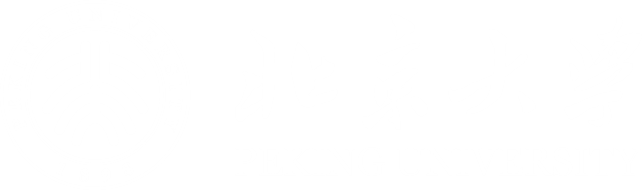 毕业论文答辩PPT
时间：
汇报人：PPT818
绪论
01
研究思路与方法
02
关键技术与实践难点
03
研究成果与应用前景
04
相关建议与论文总结
03
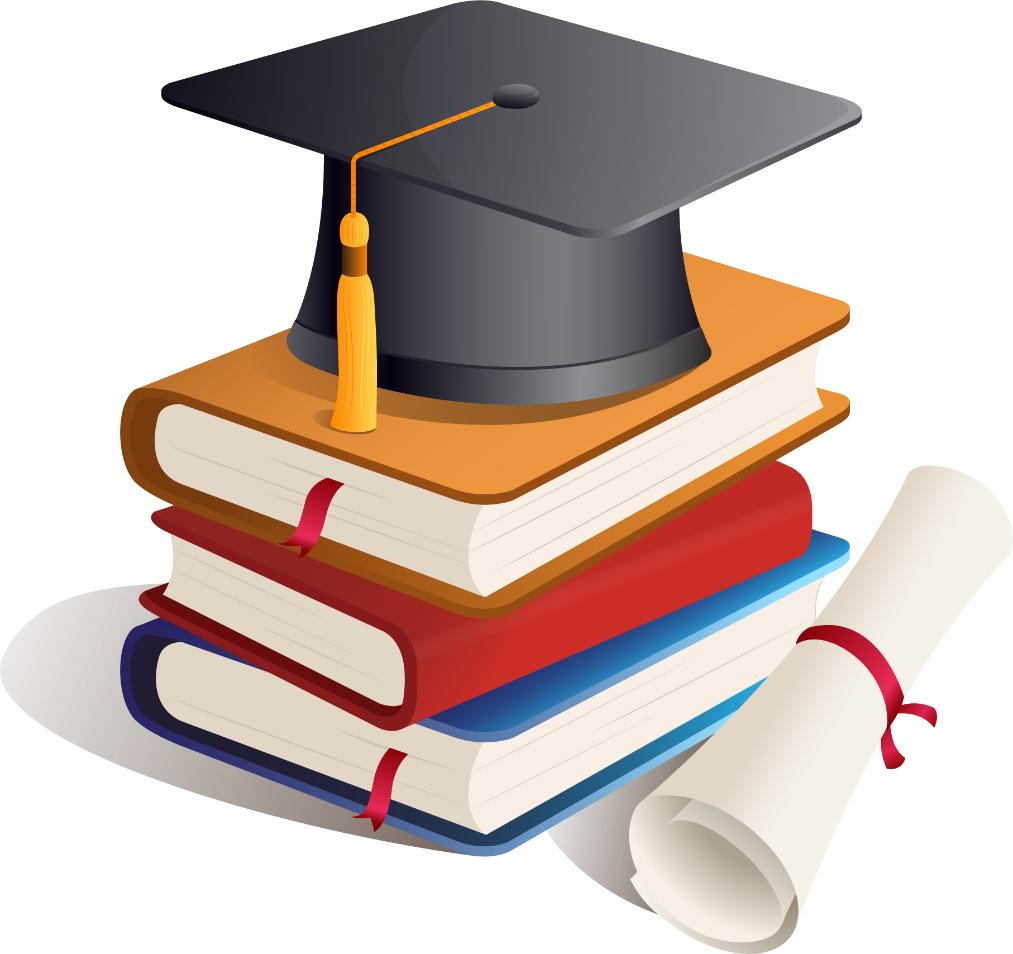 /01
绪论
贡献创新
理论基础
研究意义
选题背景
01
绪论
LOREM IPSUM DOLOR SIT AMET
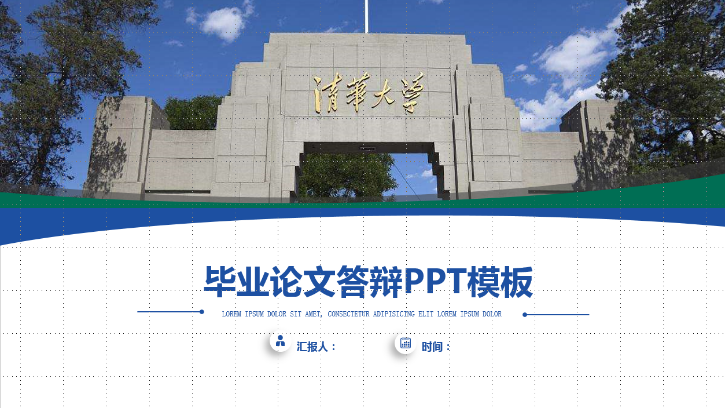 Text here
Text here
Text here
Copy paste fonts. Choose the only option to retain text……
Copy paste fonts. Choose the only option to retain text……
Copy paste fonts. Choose the only option to retain text……
01
绪论
LOREM IPSUM DOLOR SIT AMET
Text here
Text here
Text here
Text here
Text here
Text here
LOREM IPSUM DOLOR SIT AMET, 
CONSECTETUR ADIPISICING ELIT, 
SED DO EIUSMOD TEMPOR 
INCIDIDUNT UT LABORE ET DOLORE
 MAGNA ALIQUA
LOREM IPSUM DOLOR SIT AMET, 
CONSECTETUR ADIPISICING ELIT, 
SED DO EIUSMOD TEMPOR 
INCIDIDUNT UT LABORE ET DOLORE
 MAGNA ALIQUA
LOREM IPSUM DOLOR SIT AMET, 
CONSECTETUR ADIPISICING ELIT, 
SED DO EIUSMOD TEMPOR 
INCIDIDUNT UT LABORE ET DOLORE
 MAGNA ALIQUA
01
绪论
LOREM IPSUM DOLOR SIT AMET
01
05
LOREM IPSUM DOLOR SIT AMET, CONSECTETUR ADIPISICING ELIT, SED DO EIUSMOD TEMPO
07
03
LOREM IPSUM DOLOR SIT AMET, CONSECTETUR ADIPISICING ELIT, SED DO EIUSMOD TEMPO
LOREM IPSUM DOLOR SIT AMET, CONSECTETUR ADIPISICING ELIT, SED DO EIUSMOD TEMPO
LOREM IPSUM DOLOR SIT AMET, CONSECTETUR ADIPISICING ELIT, SED DO EIUSMOD TEMPO
LOREM IPSUM DOLOR SIT AMET, CONSECTETUR ADIPISICING ELIT, SED DO EIUSMOD TEMPO
LOREM IPSUM DOLOR SIT AMET, CONSECTETUR ADIPISICING ELIT, SED DO EIUSMOD TEMPO
04
08
LOREM IPSUM DOLOR SIT AMET, CONSECTETUR ADIPISICING ELIT, SED DO EIUSMOD TEMPO
LOREM IPSUM DOLOR SIT AMET, CONSECTETUR ADIPISICING ELIT, SED DO EIUSMOD TEMPO
02
06
01
绪论
LOREM IPSUM DOLOR SIT AMET
Unified fonts make reading more fluent.
Theme color makes PPT more convenient to change.
Adjust the spacing to adapt to Chinese typesetting, use the reference line in PPT.
2018
REPORT
Text here
Text here
Text here
LOREM IPSUM DOLOR SIT AMET, 
CONSECTETUR ADIPISICING ELIT, 
SED DO EIUSMOD TEMPOR 
INCIDIDUNT UT LABORE ET DOLORE
 MAGNA ALIQUA
LOREM IPSUM DOLOR SIT AMET, 
CONSECTETUR ADIPISICING ELIT, 
SED DO EIUSMOD TEMPOR 
INCIDIDUNT UT LABORE ET DOLORE
 MAGNA ALIQUA
LOREM IPSUM DOLOR SIT AMET, 
CONSECTETUR ADIPISICING ELIT, 
SED DO EIUSMOD TEMPOR 
INCIDIDUNT UT LABORE ET DOLORE
 MAGNA ALIQUA
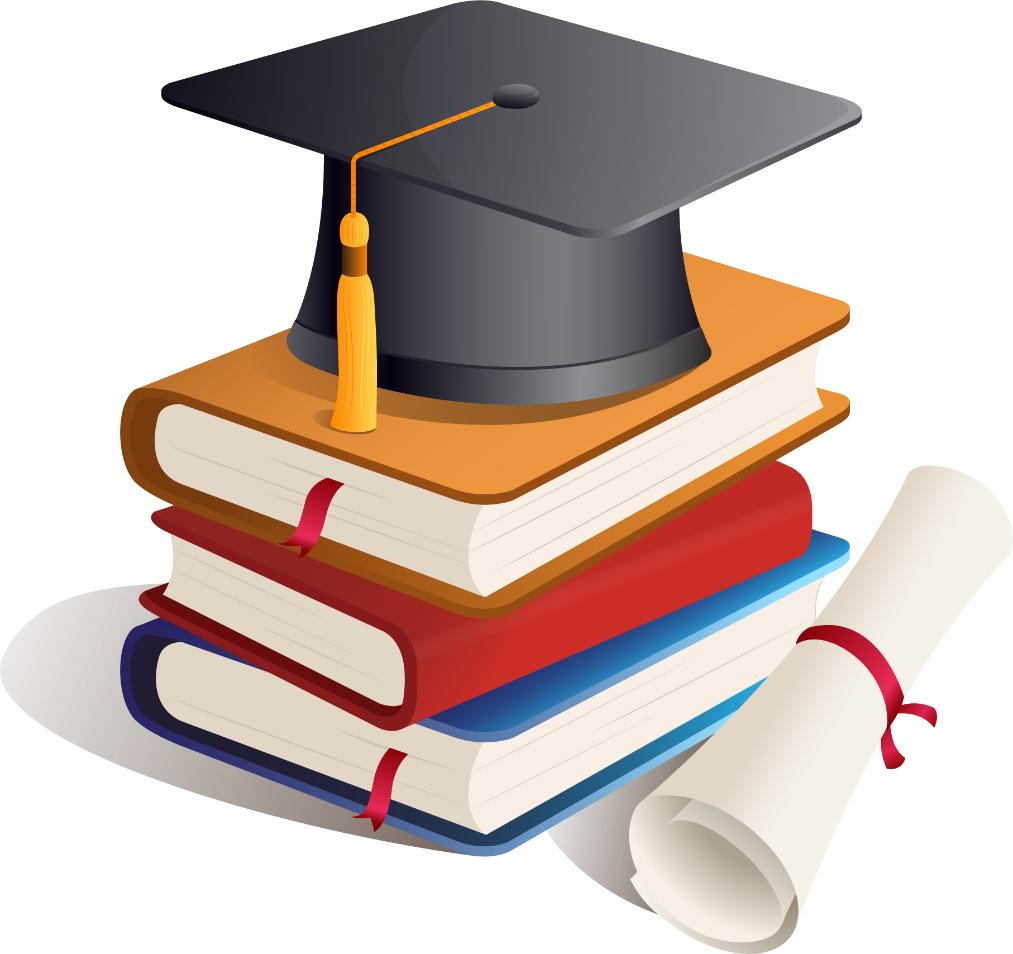 /02
研究思路与方法
贡献创新
理论基础
研究意义
选题背景
02
研究思路与方法
LOREM IPSUM DOLOR SIT AMET
LOREM IPSUM
LOREM IPSUM DOLOR SIT AMET, CONSECTETUR ADIPISICING ELIT, SED DO EIUSMOD TEMPO
LOREM IPSUM
LOREM IPSUM
LOREM IPSUM
LOREM IPSUM
LOREM IPSUM DOLOR SIT AMET, CONSECTETUR ADIPISICING ELIT, SED DO EIUSMOD TEMPO
LOREM IPSUM DOLOR SIT AMET, CONSECTETUR ADIPISICING ELIT, SED DO EIUSMOD TEMPO
LOREM IPSUM DOLOR SIT AMET, CONSECTETUR ADIPISICING ELIT, SED DO EIUSMOD TEMPO
LOREM IPSUM DOLOR SIT AMET, CONSECTETUR ADIPISICING ELIT, SED DO EIUSMOD TEMPO
LOREM
IPSUM
LOREM
IPSUM
LOREM
IPSUM
LOREM
IPSUM
LOREM
IPSUM
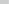 02
研究思路与方法
LOREM IPSUM DOLOR SIT AMET
标题文本预设
1
2
3
4
标题文本预设
标题文本预设
标题文本预设
标题文本预设
此部分内容作为文字排版占位显示（建议使用主题字体）
如需更改请在（设置形状格式）菜单下（文本选项）中调整
此部分内容作为文字排版占位显示（建议使用主题字体）
如需更改请在（设置形状格式）菜单下（文本选项）中调整
此部分内容作为文字排版占位显示（建议使用主题字体）
如需更改请在（设置形状格式）菜单下（文本选项）中调整
此部分内容作为文字排版占位显示（建议使用主题字体）
如需更改请在（设置形状格式）菜单下（文本选项）中调整
02
研究思路与方法
LOREM IPSUM DOLOR SIT AMET
Unified fonts make reading more fluent.
Theme color makes PPT more convenient to change.
Adjust the spacing to adapt to Chinese typesetting, use the reference line in PPT.
key words
LOREM IPSUM DOLOR SIT AMET, 
CONSECTETUR ADIPISICING ELIT,
key words
LOREM IPSUM DOLOR SIT AMET, 
CONSECTETUR ADIPISICING ELIT,
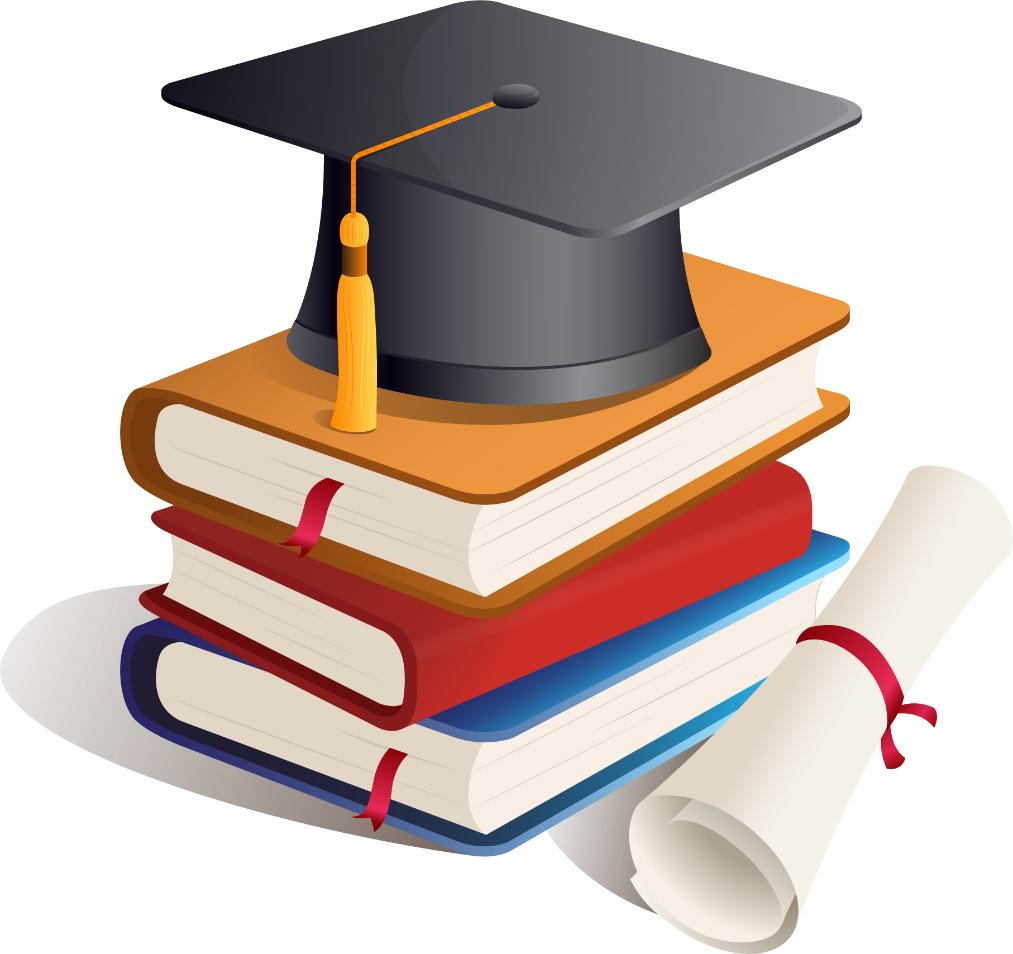 /03
关键技术与实践难点
贡献创新
理论基础
研究意义
选题背景
03
关键技术与实践难点
LOREM IPSUM DOLOR SIT AMET
LOREM IPSUM
LOREM IPSUM
LOREM IPSUM
LOREM IPSUM DOLOR SIT AMET, CONSECTETUR ADIPISICING ELIT, SED DO EIUSMOD TEMPOR INCIDIDUNT UT LABORE ET DOLORE MAGNA ALIQUA
LOREM IPSUM DOLOR SIT AMET, CONSECTETUR ADIPISICING ELIT, SED DO EIUSMOD TEMPOR INCIDIDUNT UT LABORE ET DOLORE MAGNA ALIQUA
LOREM IPSUM DOLOR SIT AMET, CONSECTETUR ADIPISICING ELIT, SED DO EIUSMOD TEMPOR INCIDIDUNT UT LABORE ET DOLORE MAGNA ALIQUA
LOREM
LOREM
LOREM
LOREM
LOREM
LOREM
LOREM IPSUM
LOREM IPSUM
LOREM IPSUM
LOREM IPSUM DOLOR SIT AMET, CONSECTETUR ADIPISICING ELIT, SED DO EIUSMOD TEMPOR INCIDIDUNT UT LABORE ET DOLORE MAGNA ALIQUA
LOREM IPSUM DOLOR SIT AMET, CONSECTETUR ADIPISICING ELIT, SED DO EIUSMOD TEMPOR INCIDIDUNT UT LABORE ET DOLORE MAGNA ALIQUA
LOREM IPSUM DOLOR SIT AMET, CONSECTETUR ADIPISICING ELIT, SED DO EIUSMOD TEMPOR INCIDIDUNT UT LABORE ET DOLORE MAGNA ALIQUA
03
关键技术与实践难点
LOREM IPSUM DOLOR SIT AMET
4
Unified fonts make reading more fluent.
Theme color makes PPT more convenient to change.
Adjust the spacing to adapt to Chinese typesetting, use the reference line in PPT.
Text here
LOREM IPSUM DOLOR SIT AMET, CONSECTETUR ADIPISICING ELIT, SED DO EIUSMOD TEMPOR INCIDIDUNT UT LABORE ET DOLORE MAGNA ALIQUA
3
Text here
2
LOREM IPSUM DOLOR SIT AMET, CONSECTETUR ADIPISICING ELIT, SED DO EIUSMOD TEMPOR INCIDIDUNT UT LABORE ET DOLORE MAGNA ALIQUA
1
Text here
Text here
LOREM IPSUM DOLOR SIT AMET, CONSECTETUR ADIPISICING ELIT, SED DO EIUSMOD TEMPOR INCIDIDUNT UT LABORE ET DOLORE MAGNA ALIQUA
LOREM IPSUM DOLOR SIT AMET, CONSECTETUR ADIPISICING ELIT, SED DO EIUSMOD TEMPOR INCIDIDUNT UT LABORE ET DOLORE MAGNA ALIQUA
03
关键技术与实践难点
LOREM IPSUM DOLOR SIT AMET
Text here
Text here
Copy paste fonts. Choose the only option to retain text.
Copy paste fonts. Choose the only option to retain text.
Text here
Text here
Copy paste fonts. Choose the only option to retain text.
Copy paste fonts. Choose the only option to retain text.
03
关键技术与实践难点
LOREM IPSUM DOLOR SIT AMET
Unified fonts make reading more fluent.
Theme color makes PPT more convenient to change.
Adjust the spacing to adapt to Chinese typesetting, use the reference line in PPT.
01
02
03
Text here
Text here
Text here
Copy paste fonts. Choose the only option to retain text.
……
Copy paste fonts. Choose the only option to retain text.
……
Copy paste fonts. Choose the only option to retain text.
……
03
关键技术与实践难点
LOREM IPSUM DOLOR SIT AMET
T
e
x
t
H
e
r
e
T
e
x
t
H
e
r
e
T
e
x
t
H
e
r
e
T
e
x
t
H
e
r
e
LOREM IPSUM
LOREM IPSUM
LOREM IPSUM
LOREM IPSUM
LOREM IPSUM DOLOR SIT AMET, CONSECTETUR ADIPISICING ELIT, SED DO EIUSMOD TEMPO
LOREM IPSUM DOLOR SIT AMET, CONSECTETUR ADIPISICING ELIT, SED DO EIUSMOD TEMPO
LOREM IPSUM DOLOR SIT AMET, CONSECTETUR ADIPISICING ELIT, SED DO EIUSMOD TEMPO
LOREM IPSUM DOLOR SIT AMET, CONSECTETUR ADIPISICING ELIT, SED DO EIUSMOD TEMPO
2018
2019
2020
2021
1
2
3
4
3
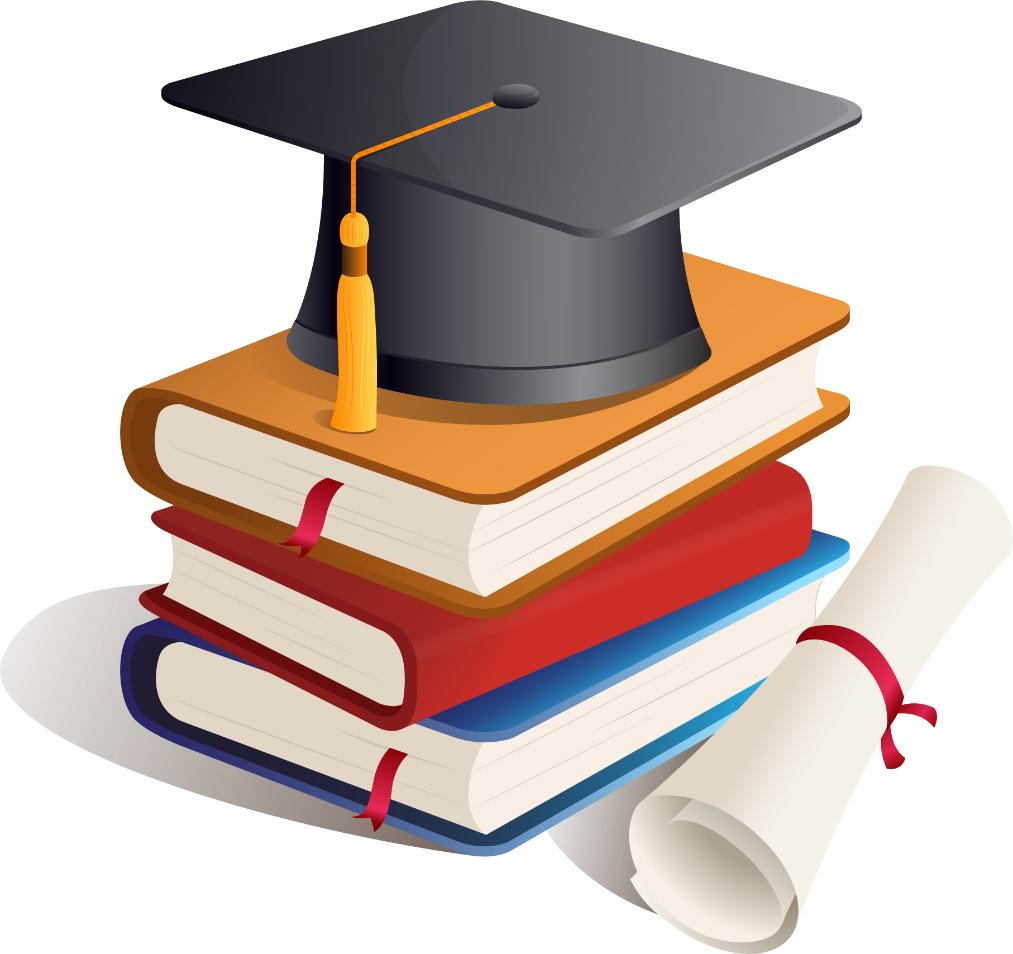 /04
研究成果与应用前景
贡献创新
理论基础
研究意义
选题背景
04
研究成果与应用前景
LOREM IPSUM DOLOR SIT AMET
Text here
Unified fonts make reading more fluent.
Theme color makes PPT more convenient to change.
Adjust the spacing to adapt to Chinese typesetting, use the reference line in PPT.
Text Here
Text Here
Supporting text here. 
When you copy & paste, choose "keep text only" option.
Supporting text here. 
When you copy & paste, choose "keep text only" option.
04
研究成果与应用前景
LOREM IPSUM DOLOR SIT AMET
Text here
Text here
Unified fonts make reading more fluent.
Copy paste fonts. Choose the only option to retain text.
……
Copy paste fonts. Choose the only option to retain text.
……
Theme color makes PPT more convenient to change.
Adjust the spacing to adapt to Chinese typesetting, use the reference line in PPT.
Text here
Copy paste fonts. Choose the only option to retain text.
……
04
研究成果与应用前景
LOREM IPSUM DOLOR SIT AMET
L
OREM IPSUM
L
OREM IPSUM
L
OREM IPSUM
L
o
r
em ipsum dolor sit ame
t
,
L
o
r
em ipsum dolor sit ame
t
,
L
o
r
em ipsum dolor sit ame
t
,
c
onse
c
t
etuer adipiscing eli
t
,
sed
c
onse
c
t
etuer adipiscing eli
t
,
sed
c
onse
c
t
etuer adipiscing eli
t
,
sed
diam nonum
m
y nibh euismod
diam nonum
m
y nibh euismod
diam nonum
m
y nibh euismod
tincidu
n
t ut lao
r
eet dolo
r
e
tincidu
n
t ut lao
r
eet dolo
r
e
tincidu
n
t ut lao
r
eet dolo
r
e
magna aliquam e
r
a
t
v
olutp
a
t
.
U
t
magna aliquam e
r
a
t
v
olutp
a
t
.
U
t
magna aliquam e
r
a
t
v
olutp
a
t
.
U
t
2000
2001
2002
L
OREM IPSUM
L
o
r
em ipsum dolor sit ame
t
,
c
onse
c
t
etuer adipiscing eli
t
,
sed
diam nonum
m
y nibh euismod
tincidu
n
t ut lao
r
eet dolo
r
e
magna aliquam e
r
a
t
v
olutp
a
t
.
U
t
2003
L
OREM IPSUM
L
L
OREM IPSUM
OREM IPSUM
L
o
r
em ipsum dolor sit ame
t
,
L
o
r
em ipsum dolor sit ame
t
,
L
o
r
em ipsum dolor sit ame
t
,
c
onse
c
t
etuer adipiscing eli
t
,
sed
c
onse
c
t
etuer adipiscing eli
t
,
sed
c
onse
c
t
etuer adipiscing eli
t
,
sed
diam nonum
m
y nibh euismod
diam nonum
m
y nibh euismod
diam nonum
m
y nibh euismod
tincidu
n
t ut lao
r
eet dolo
r
e
tincidu
n
t ut lao
r
eet dolo
r
e
tincidu
n
t ut lao
r
eet dolo
r
e
magna aliquam e
r
a
t
v
olutp
a
t
.
U
t
magna aliquam e
r
a
t
v
olutp
a
t
.
U
t
magna aliquam e
r
a
t
v
olutp
a
t
.
U
t
L
OREM IPSUM
L
o
r
em ipsum dolor sit ame
t
,
c
onse
c
t
etuer adipiscing eli
t
,
sed
diam nonum
m
y nibh euismod
tincidu
n
t ut lao
r
eet dolo
r
e
2004
magna aliquam e
r
a
t
v
olutp
a
t
.
U
t
2007
2006
2005
L
OREM IPSUM
L
o
r
em ipsum dolor sit ame
t
,
c
onse
c
t
etuer adipiscing eli
t
,
sed
diam nonum
m
y nibh euismod
tincidu
n
t ut lao
r
eet dolo
r
e
magna aliquam e
r
a
t
v
olutp
a
t
.
U
t
2008
L
OREM IPSUM
L
OREM IPSUM
L
OREM IPSUM
L
o
r
em ipsum dolor sit ame
t
,
L
o
r
em ipsum dolor sit ame
t
,
L
o
r
em ipsum dolor sit ame
t
,
c
onse
c
t
etuer adipiscing eli
t
,
sed
c
onse
c
t
etuer adipiscing eli
t
,
sed
c
onse
c
t
etuer adipiscing eli
t
,
sed
diam nonum
m
y nibh euismod
diam nonum
m
y nibh euismod
diam nonum
m
y nibh euismod
tincidu
n
t ut lao
r
eet dolo
r
e
tincidu
n
t ut lao
r
eet dolo
r
e
tincidu
n
t ut lao
r
eet dolo
r
e
magna aliquam e
r
a
t
v
olutp
a
t
.
U
t
magna aliquam e
r
a
t
v
olutp
a
t
.
U
t
magna aliquam e
r
a
t
v
olutp
a
t
.
U
t
L
OREM IPSUM
L
o
r
em ipsum dolor sit ame
t
,
c
onse
c
t
etuer adipiscing eli
t
,
sed
diam nonum
m
y nibh euismod
tincidu
n
t ut lao
r
eet dolo
r
e
2009
magna aliquam e
r
a
t
v
olutp
a
t
.
U
t
2010
2011
2012
04
研究成果与应用前景
LOREM IPSUM DOLOR SIT AMET
Unified fonts make reading more fluent.
Theme color makes PPT more convenient to change.
Adjust the spacing to adapt to Chinese typesetting, use the reference line in PPT.
30%
50%
20%
Text here
Text here
Text here
Copy paste fonts. Choose the only option to retain text……
Copy paste fonts. Choose the only option to retain text……
Copy paste fonts. Choose the only option to retain text……
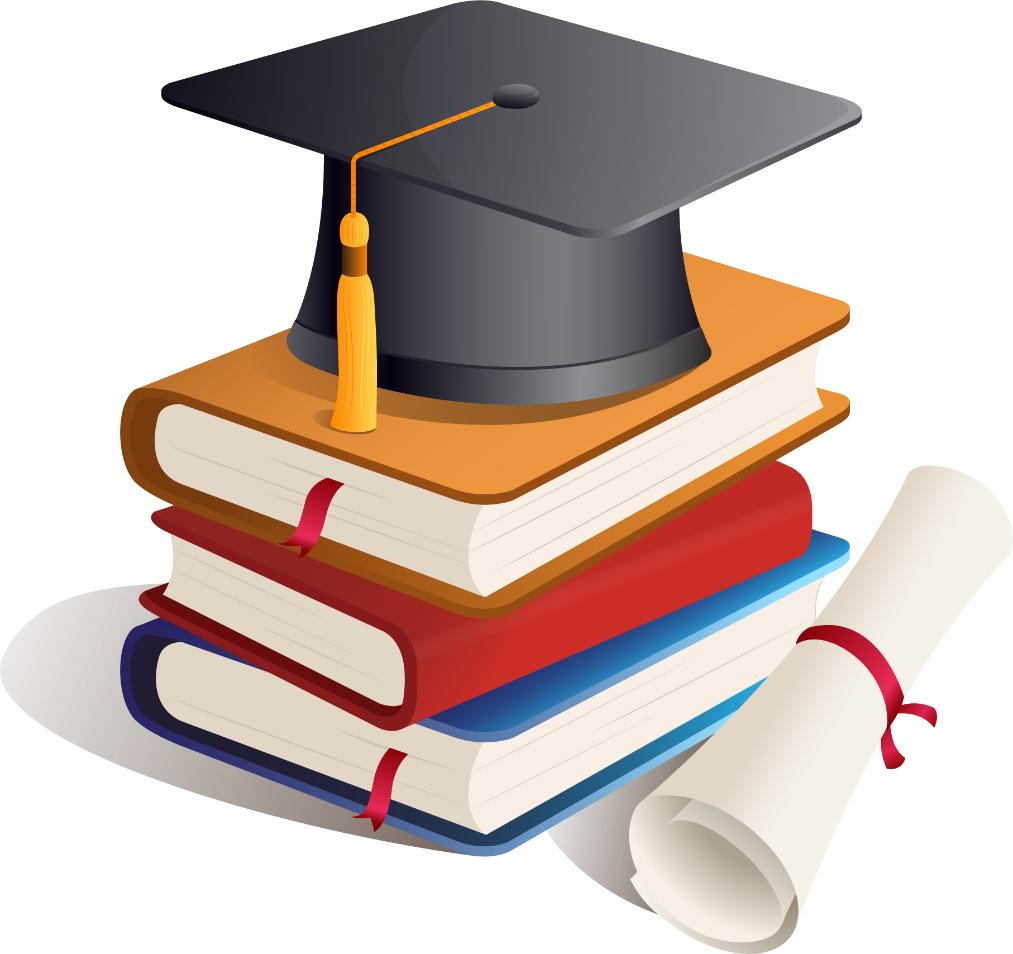 /05
相关建议与论文总结
贡献创新
理论基础
研究意义
选题背景
05
相关建议与论文总结
LOREM IPSUM DOLOR SIT AMET
L
OREM IPSUM
L
o
r
em ipsum dolor sit ame
t
,
c
onse
c
t
etuer
2007
adipiscing eli
t
,
sed diam nonum
m
y nibh
euismod tincidu
n
t ut lao
r
eet dolo
r
e magna
aliquam e
r
a
t
v
olutp
a
t
.
U
t wisi enim ad minim
v
eniam
,
quis nost
r
ud
e
x
e
r
ci t
a
tion ullam
c
o
r
per
READ MORE
L
OREM IPSUM
L
o
r
em ipsum dolor sit ame
t
,
c
onse
c
t
etuer
2013
adipiscing eli
t
,
sed diam nonum
m
y nibh
euismod tincidu
n
t ut lao
r
eet dolo
r
e magna
aliquam e
r
a
t
v
olutp
a
t
.
U
t wisi enim ad minim
v
eniam
,
quis nost
r
ud
e
x
e
r
ci t
a
tion ullam
c
o
r
per
READ MORE
L
OREM IPSUM
L
o
r
em ipsum dolor sit ame
t
,
c
onse
c
t
etuer
2015
adipiscing eli
t
,
sed diam nonum
m
y nibh
euismod tincidu
n
t ut lao
r
eet dolo
r
e magna
aliquam e
r
a
t
v
olutp
a
t
.
U
t wisi enim ad minim
v
eniam
,
quis nost
r
ud
e
x
e
r
ci t
a
tion ullam
c
o
r
per
READ MORE
L
OREM IPSUM
L
o
r
em ipsum dolor sit ame
t
,
c
onse
c
t
etuer
2016
adipiscing eli
t
,
sed diam nonum
m
y nibh
euismod tincidu
n
t ut lao
r
eet dolo
r
e magna
aliquam e
r
a
t
v
olutp
a
t
.
U
t wisi enim ad minim
v
eniam
,
quis nost
r
ud
e
x
e
r
ci t
a
tion ullam
c
o
r
per
READ MORE
L
OREM IPSUM
L
o
r
em ipsum dolor sit ame
t
,
c
onse
c
t
etuer
2018
adipiscing eli
t
,
sed diam nonum
m
y nibh
euismod tincidu
n
t ut lao
r
eet dolo
r
e magna
aliquam e
r
a
t
v
olutp
a
t
.
U
t wisi enim ad minim
v
eniam
,
quis nost
r
ud
e
x
e
r
ci t
a
tion ullam
c
o
r
per
READ MORE
05
相关建议与论文总结
LOREM IPSUM DOLOR SIT AMET
Unified fonts make reading more fluent.
Theme color makes PPT more convenient to change.
Adjust the spacing to adapt to Chinese typesetting, use the reference line in PPT.
Q1
Q2
Q3
Q4
Text here
Text here
Text here
Text here
Supporting text here.
Supporting text here.
Supporting text here.
Supporting text here.
Supporting text here.
Supporting text here.
Supporting text here.
Supporting text here.
05
相关建议与论文总结
LOREM IPSUM DOLOR SIT AMET
LOREM IPSUM
LOREM IPSUM
LOREM IPSUM
LOREM IPSUM
LOREM IPSUM DOLOR SIT AMET, CONSECTETUR ADIPISICING ELIT, SED DO EIUSMOD TEMPO
LOREM IPSUM DOLOR SIT AMET, CONSECTETUR ADIPISICING ELIT, SED DO EIUSMOD TEMPO
LOREM IPSUM DOLOR SIT AMET, CONSECTETUR ADIPISICING ELIT, SED DO EIUSMOD TEMPO
LOREM IPSUM DOLOR SIT AMET, CONSECTETUR ADIPISICING ELIT, SED DO EIUSMOD TEMPO
05
相关建议与论文总结
LOREM IPSUM DOLOR SIT AMET
LOREM IPSUM
LOREM IPSUM
LOREM IPSUM
LOREM IPSUM DOLOR SIT AMET, CONSECTETUR ADIPISICING ELIT, SED DO EIUSMOD TEMPOR INCIDIDUNT UT LABORE ET DOLORE MAGNA ALIQUA
LOREM IPSUM DOLOR SIT AMET, CONSECTETUR ADIPISICING ELIT, SED DO EIUSMOD TEMPOR INCIDIDUNT UT LABORE ET DOLORE MAGNA ALIQUA
LOREM IPSUM DOLOR SIT AMET, CONSECTETUR ADIPISICING ELIT, SED DO EIUSMOD TEMPOR INCIDIDUNT UT LABORE ET DOLORE MAGNA ALIQUA
2010
2011
2012
2013
2014
2015
LOREM IPSUM
LOREM IPSUM
LOREM IPSUM
LOREM IPSUM DOLOR SIT AMET, CONSECTETUR ADIPISICING ELIT, SED DO EIUSMOD TEMPOR INCIDIDUNT UT LABORE ET DOLORE MAGNA ALIQUA
LOREM IPSUM DOLOR SIT AMET, CONSECTETUR ADIPISICING ELIT, SED DO EIUSMOD TEMPOR INCIDIDUNT UT LABORE ET DOLORE MAGNA ALIQUA
LOREM IPSUM DOLOR SIT AMET, CONSECTETUR ADIPISICING ELIT, SED DO EIUSMOD TEMPOR INCIDIDUNT UT LABORE ET DOLORE MAGNA ALIQUA
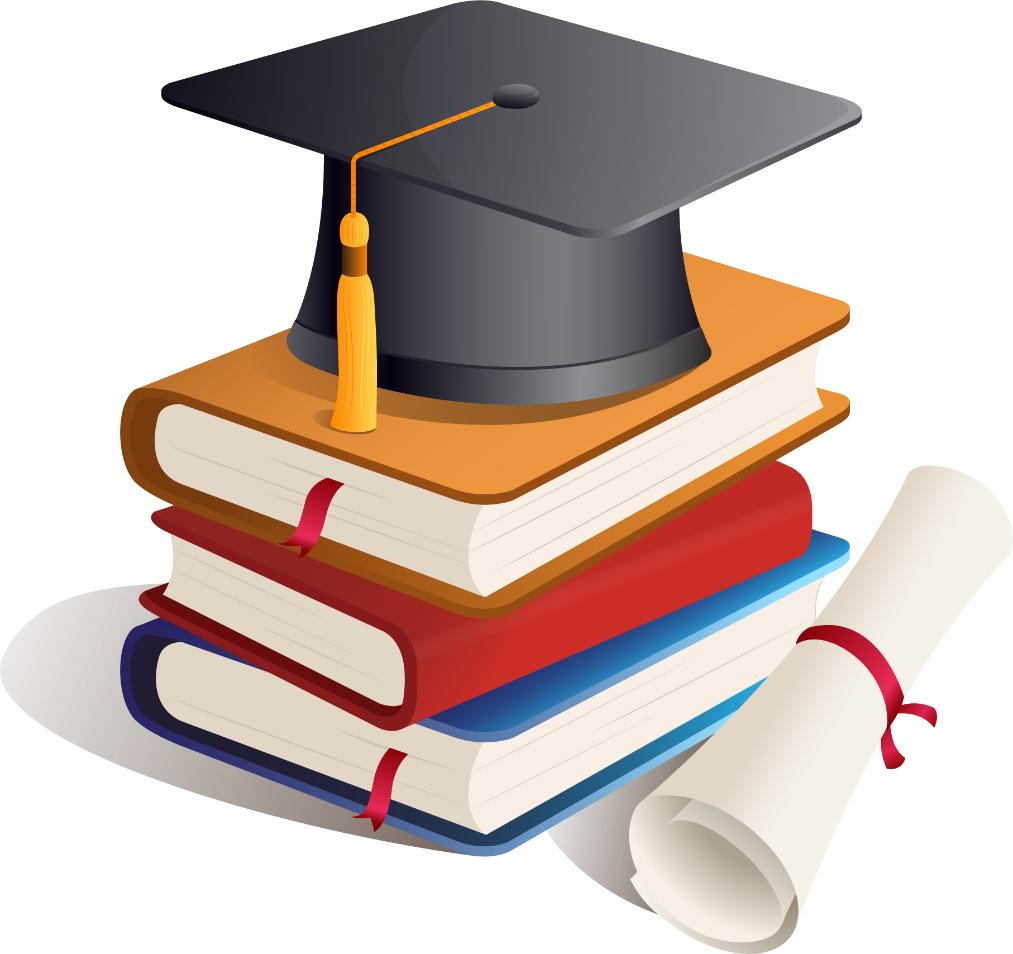 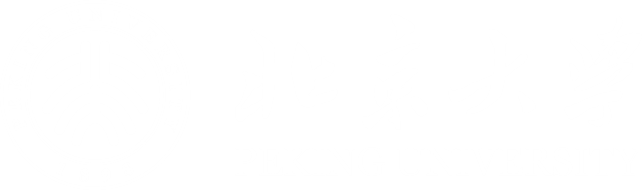 毕业论文答辩PPT
时间：
汇报人：PPT818